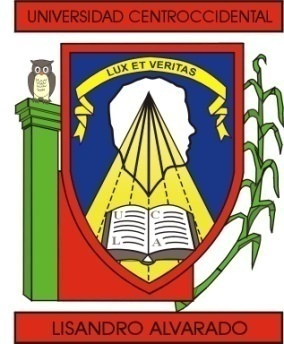 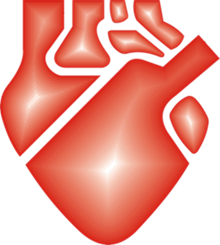 Centro Cardiovascular Regional Centro-Occidental ASCARDIOUniversidad Centro Occidental Lisandro AlvaradoPostgrado de Cardiología
Evidencia Científica
GRUPO 1
 
DRA NATHALIA LANDAETA  R3 (PONENTE) 
DR GIANFRANCO CORBASCIO R2 (RELATOR)
DR ANIBAL ARROYO R1
DRA MARIA ANTONINI R1
BARQUISIMETO FEBRERO 2021
GENERALIDADES DE DÍMERO D.
2
Suarez M., Seijas F., Antonini M., Urangas S. DÍMERO D: UN MARCADOR DE UTILIDAD EN COVID-19. Avances Cardiol 2020;40(3):222-226
[Speaker Notes: .]
COEFICIENTE DE VARIACIÓN DEL DÍMERO D.
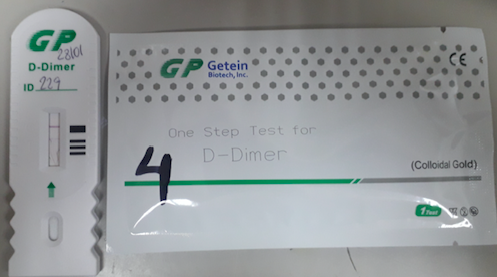 Un DD normal se considera menos de 0.5mg/L. 

Un resultado positivo se considera igual o mayor de 0.5 mg/L
Rango de medición: 0.1 – 10.0mg/L
3
Suarez M., Seijas F., Antonini M., Urangas S. DÍMERO D: UN MARCADOR DE UTILIDAD EN COVID-19. Avances Cardiol 2020;40(3):222-226
FACTORES QUE INTERFIEREN EN EL RESULTADO DEL DIMERO D
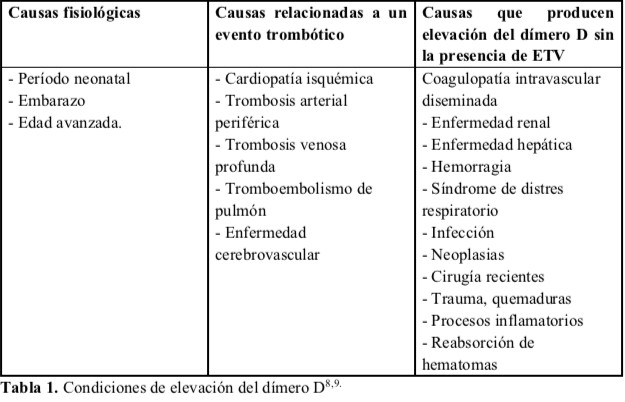 4
Suarez M., Seijas F., Antonini M., Urangas S. DÍMERO D: UN MARCADOR DE UTILIDAD EN COVID-19. Avances Cardiol 2020;40(3):222-226
¿Qué es el coeficiente de Variabilidad?
5
Coeficiente de Variabilidad
Es una medida estadística que nos informa acerca de la dispersión relativa de un conjunto de datos.

En estadística, cuando se desea hacer referencia a la relación entre el tamaño de la media y la variabilidad de la variable, se utiliza el coeficiente de variación (suele representarse por las siglas "C.V.").
6
Coeficiente de Variabilidad
Su fórmula expresa la desviación estándar como porcentaje de la media aritmética, mostrando una interpretación relativa del grado de variabilidad, independiente de la escala de la variable.
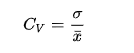 Desviación típica.
Media.
7
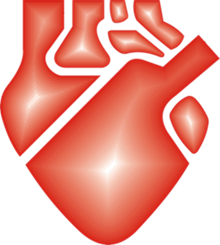 Coeficiente de Variabilidad del Dímero D
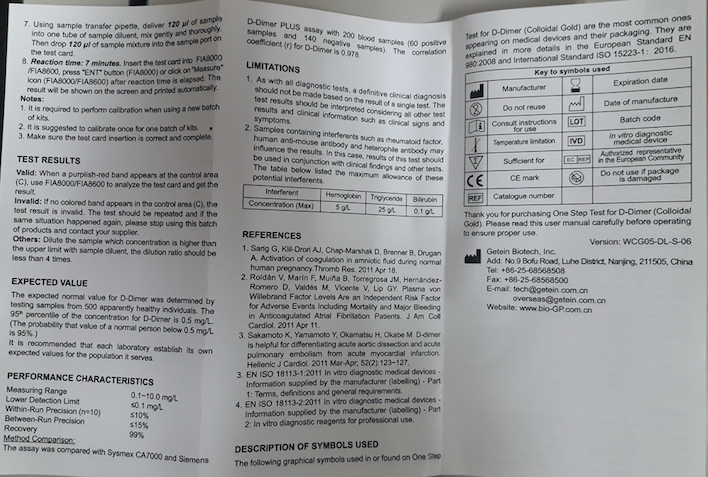 Dímero D C.V.= 0.978.
DD C.V.= 0.978 x 100= 97.8% .
8
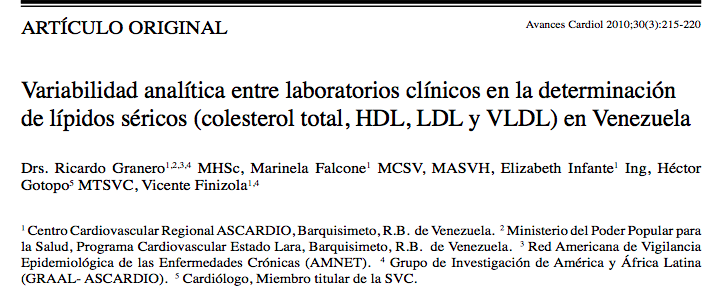 INTERROGANTE
¿En el paciente con Covid severo, el uso de heparina de bajo peso molecular a dosis anticoagulante vs tromboprofilactica reduce la mortalidad?
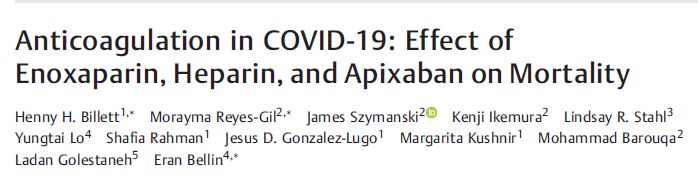 Anticoagulación en COVID-19: efecto de
Enoxaparina, heparina y apixabán sobre la mortalidad
10
INTRODUCCIÓN
La enfermedad por coronavirus de 2019 (COVID-19) es una enfermedad heterogénea, que es  asintomática en algunos hasta una muerte rápida en otros.
Durante el estudio de la enfermedad  , se ha demostrado la existencia de coagulopatía por COVID-19, particularmente entre pacientes con formas severas de la enfermedad
En la actualidad hay datos de que los parámetros de coagulación, en particular los niveles de Dímero D, son pronósticamente significativos para la mortalidad por COVID-19 y que los pacientes con COVID-19 tienen un mayor riesgo de trombosis arterial o venosa.
Se ha sugerido que la anticoagulación  puede ser beneficiosa en estos pacientes, ya sea en la reducción de la tasa de tromboembolia venosa o en la mortalidad, aunque la evidencia es escasa y no todos los expertos están de acuerdo.
11
INTRODUCCIÓN
En Wuhan, 449 pacientes con COVID-19 grave se analizaron retrospectivamente con respecto al beneficio potencial de la Anticoagulación.
12
OBJETIV0
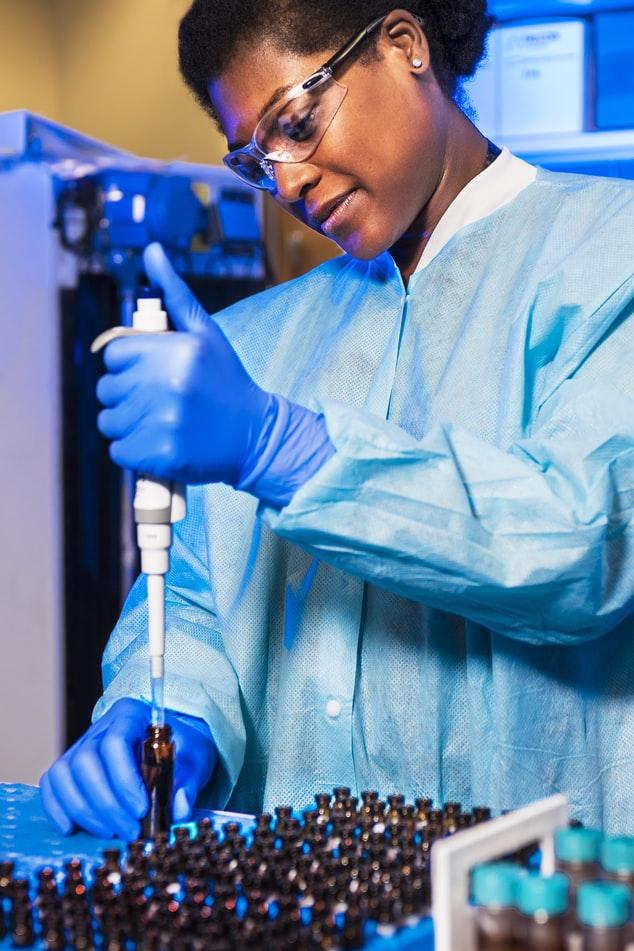 Investigar  la relación entre el tipo y la dosis de anticoagulación  y la reducción de la ocurrencia de mortalidad en pacientes Covid 19 + , empleando parámetros objetivos como los niveles de dímero D .
13
PUNTOS FINALES
14
METODOLOGIA
1 de marzo al 30 de mayo de 2020
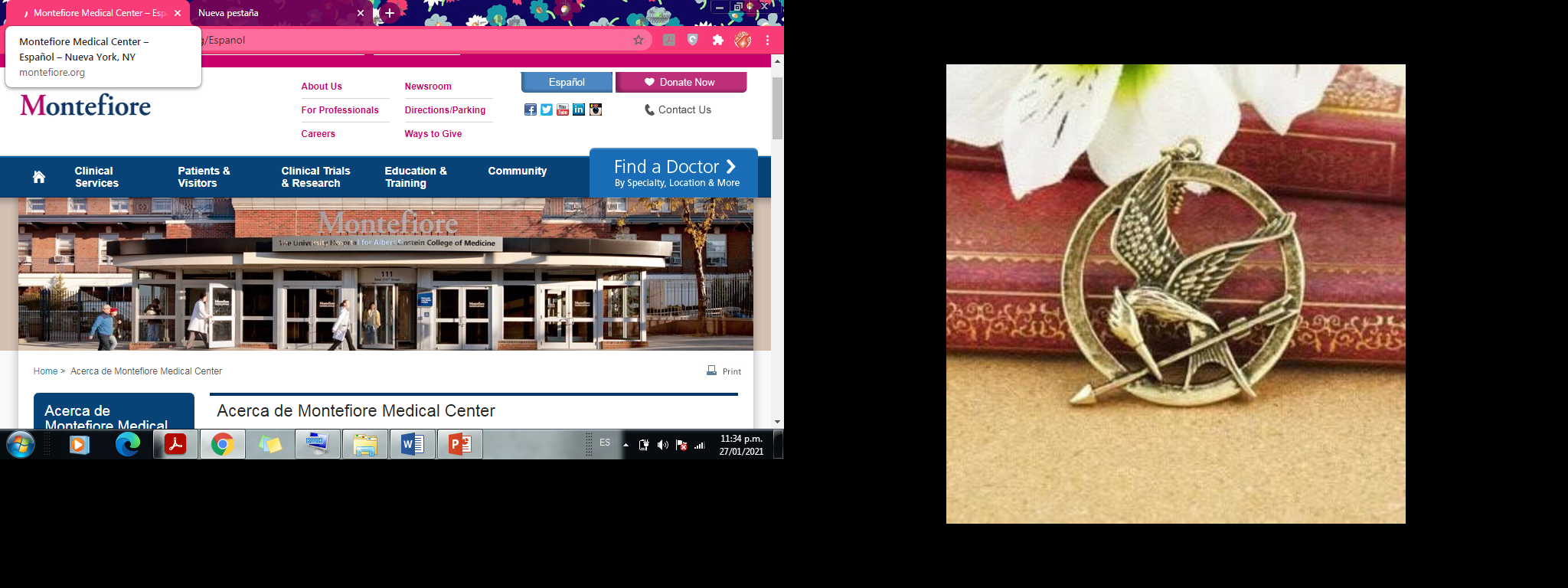 (3)Hospitales de Montefiore Medical Center en el Bronx
Junta de Revisión Institucional de la Facultad de Medicina Albert Einstein
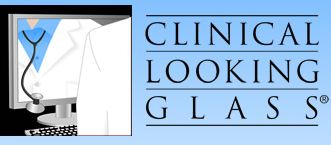 1 de marzo de 2020 y el 26 de abril de 2020.
15
METODOLOGIA
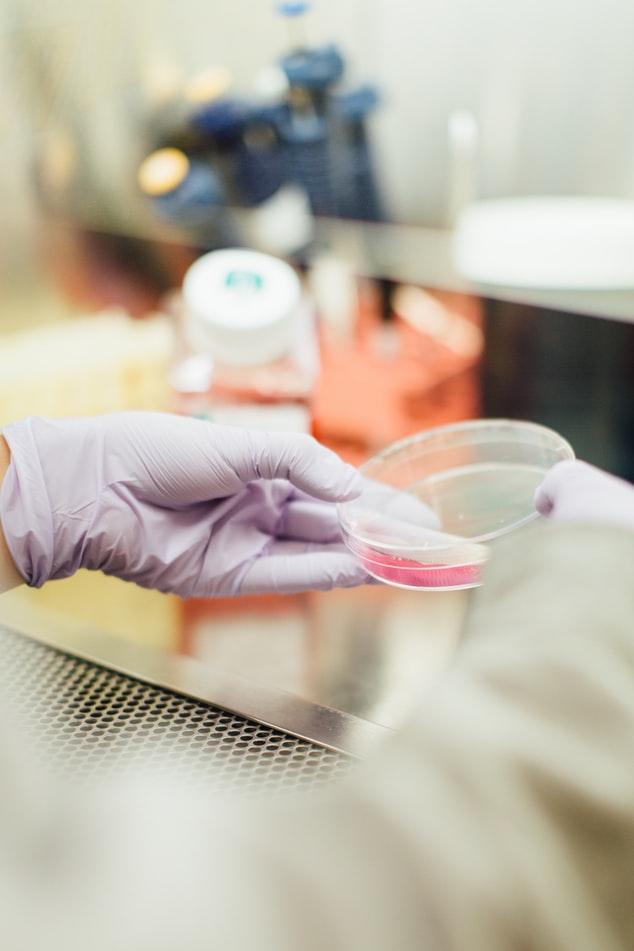 16
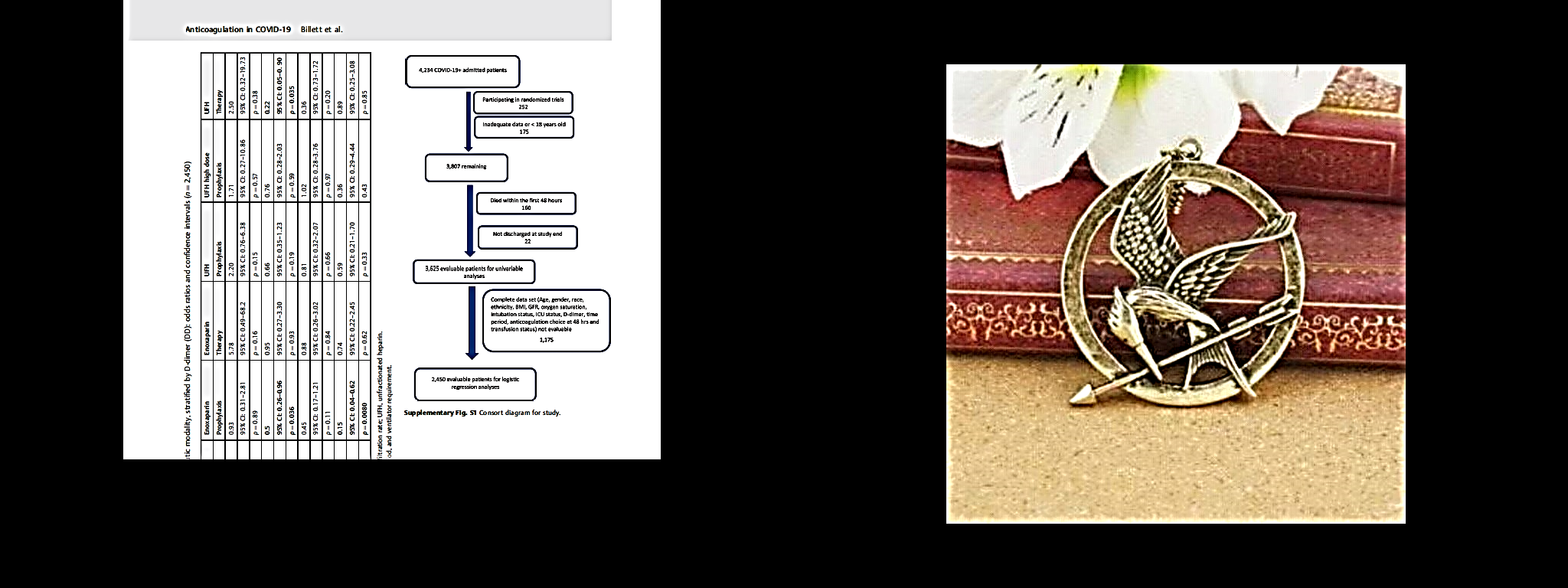 Estudio de cohortes
Prospectivo empleando data observacional recolectada retrospectivamente
17
METODOLOGIA
LAS COHORTES
30 de mayo de 2020
1 de marzo de 2020-26 de abril de 2020.
21 días (11 al 31 de marzo) con 759 pacientes
(1 al 11 de abril) fue uno de aumento máximo y tuvo 1,666
12-26 de abril) “aplanamiento de la curva”  797
Dentro las primeras 24 ingreso
(del 27 de abril al 30 de mayo) fue la tasa de ingresos disminuyó notablemente
MUERTE O ALTA MEDICA.
18
[Speaker Notes: .]
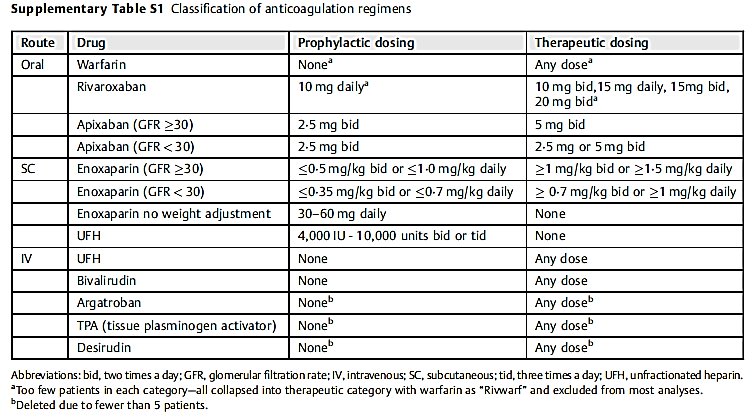 19
ANÁLISIS ESTADISTICO
20
1
RESULTADOS
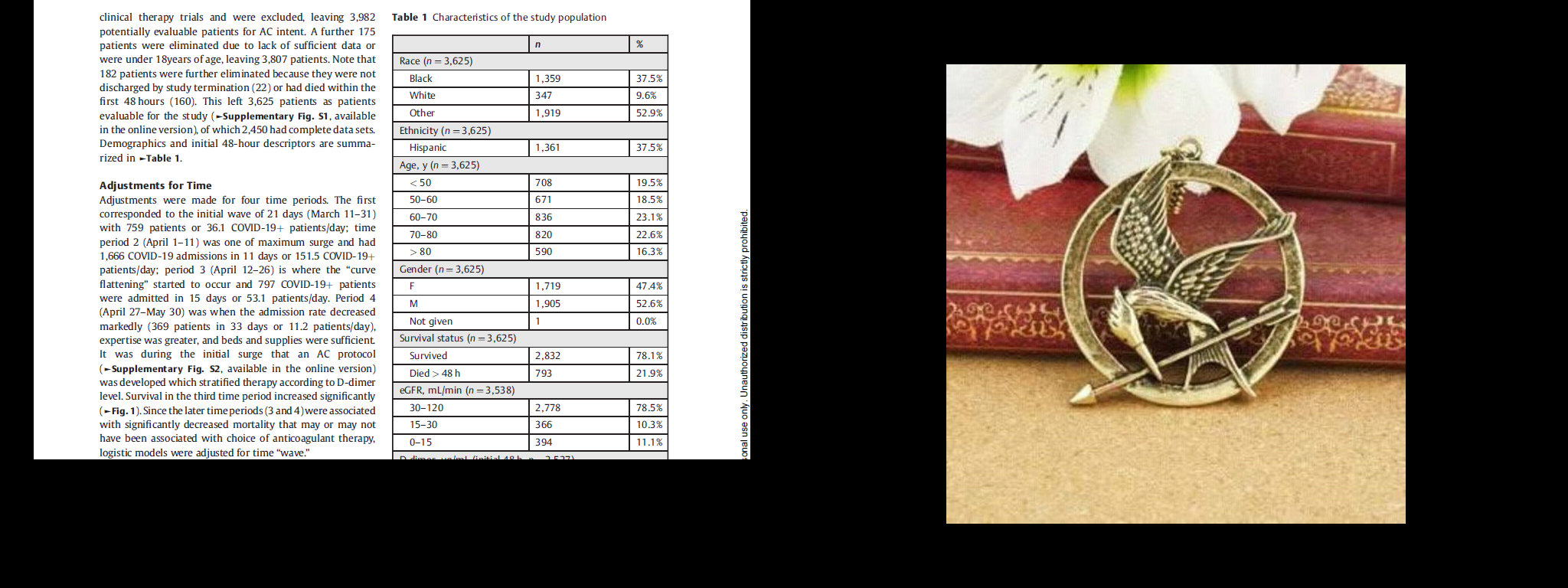 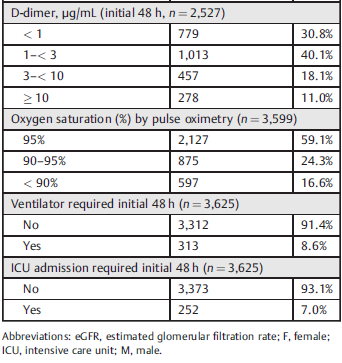 22
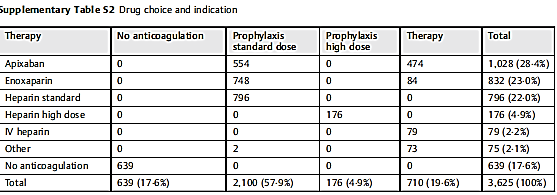 23
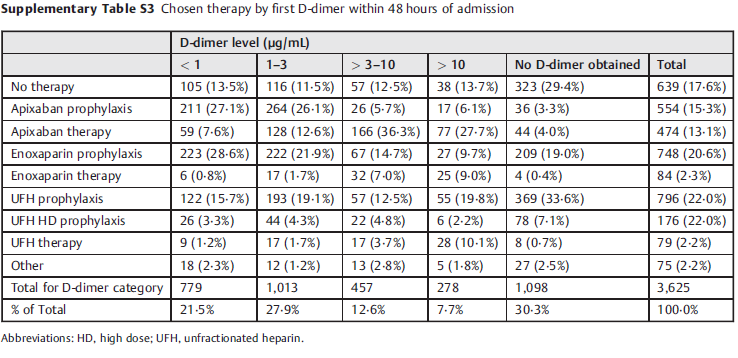 24
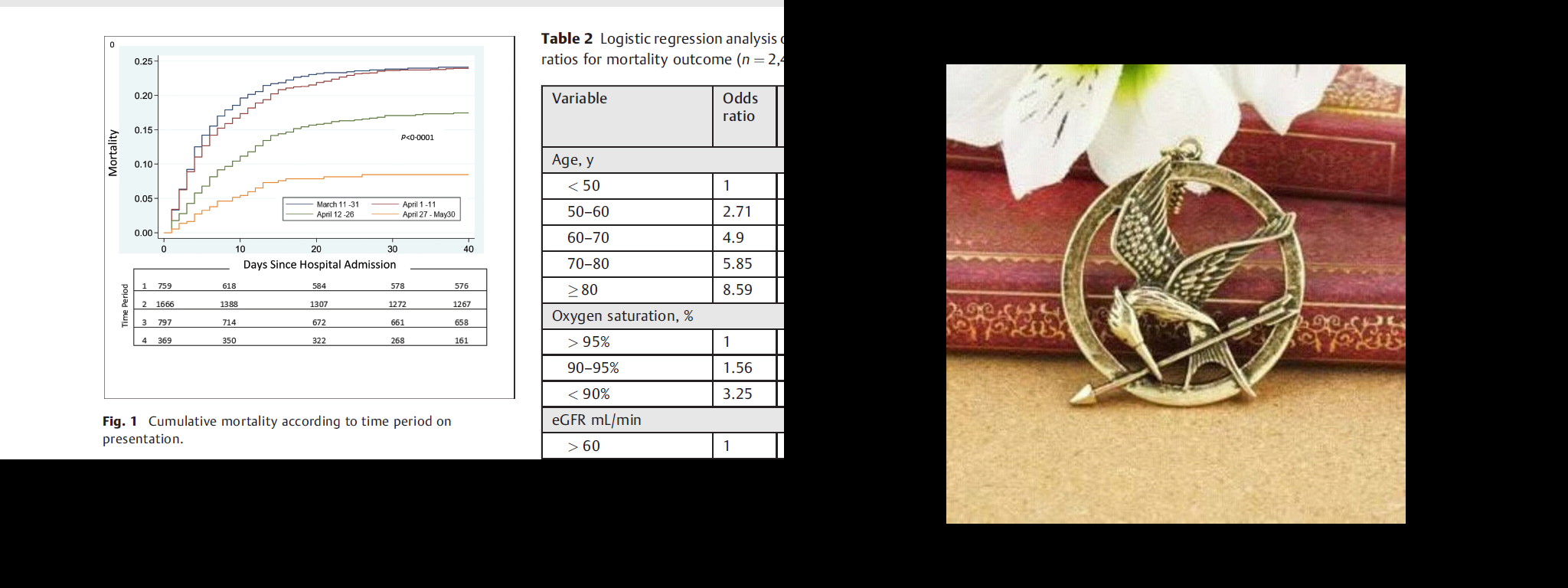 25
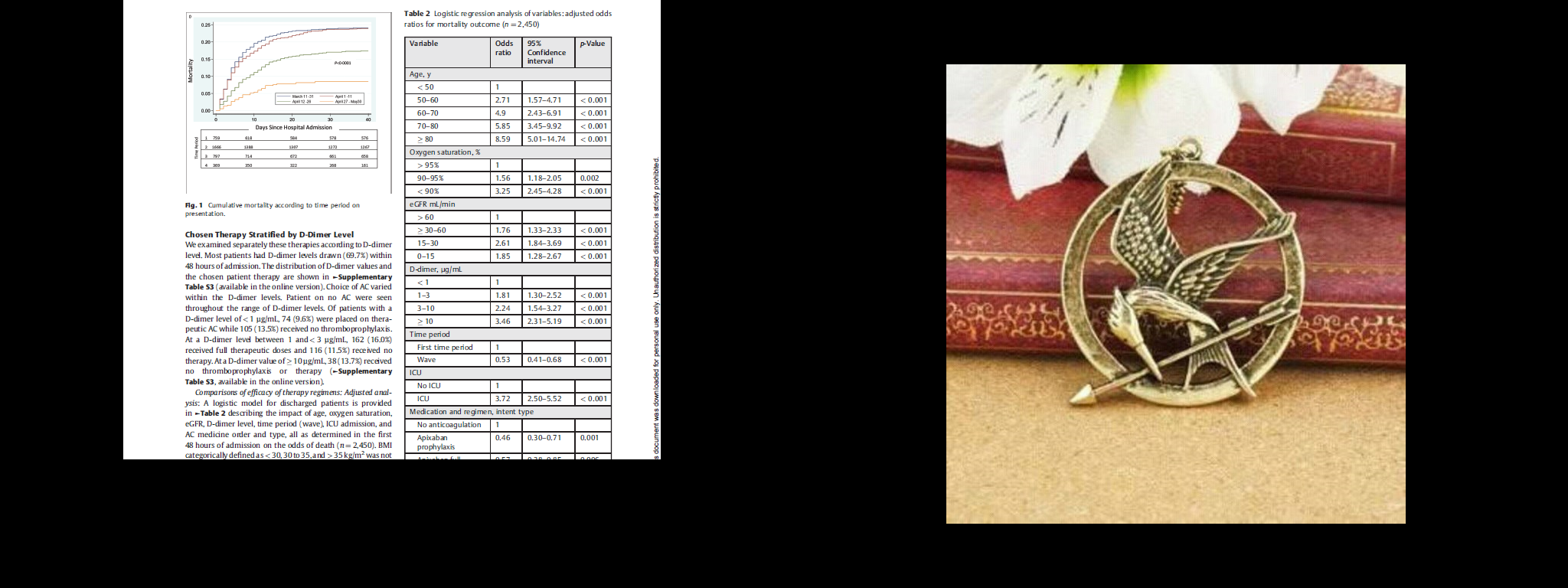 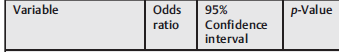 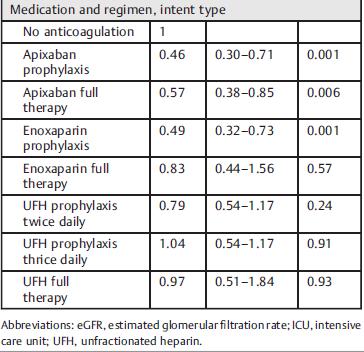 26
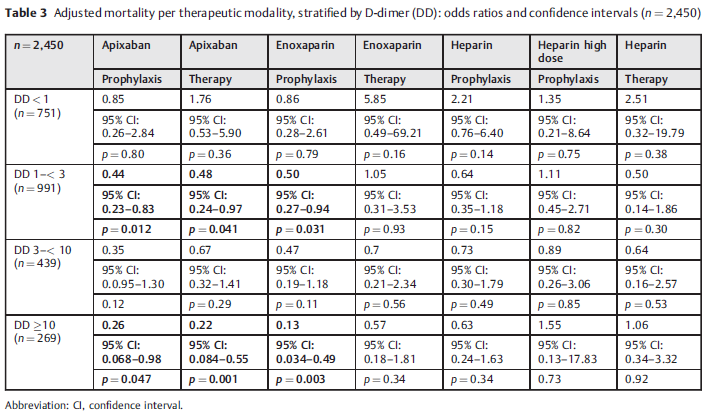 27
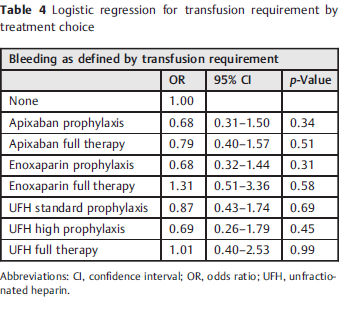 28
DISCUSIÓN
29
DISCUSIÓN
30
LIMITACIONES
31
LISTA DE COTEJO
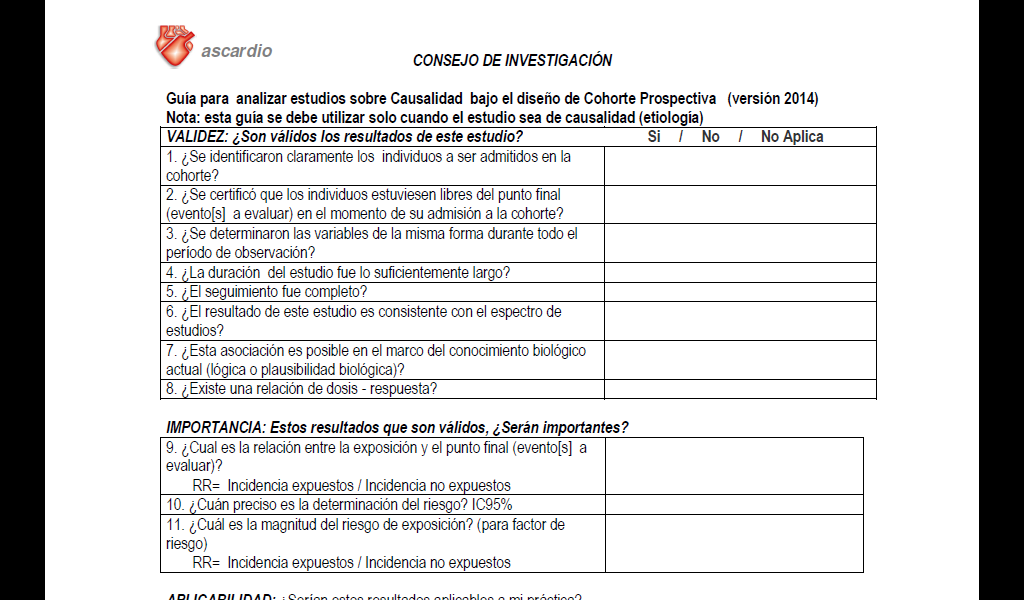 0,46
0,30-0,71
32
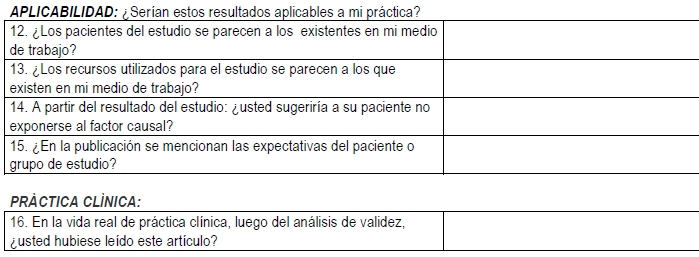 33
APORTES DEL GRUPO
34
INTERROGANTE
¿En el paciente con Covid severo, el uso de heparina de bajo peso molecular a dosis anticoagulante vs tromboprofilactica reduce la mortalidad?
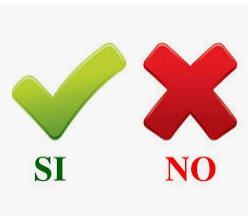 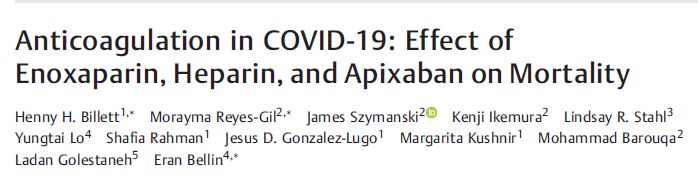 Anticoagulación en COVID-19: efecto de
Enoxaparina, heparina y apixabán sobre la mortalidad
35
Gracias por su atención
36